Conditions of Employment
Deirdre O’Connor 
Assistant General Secretary 
Conditions of Employment
Conditions of Employment (COE)
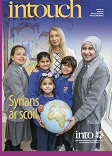 Sources of Information 
Website 
Intouch  
Leave App
Diary 
Social Media
Tuesday e-newsletters
Seminars and meetings
Supplementary Panel meetings
Retirement Planning 
Training events/ Conferences
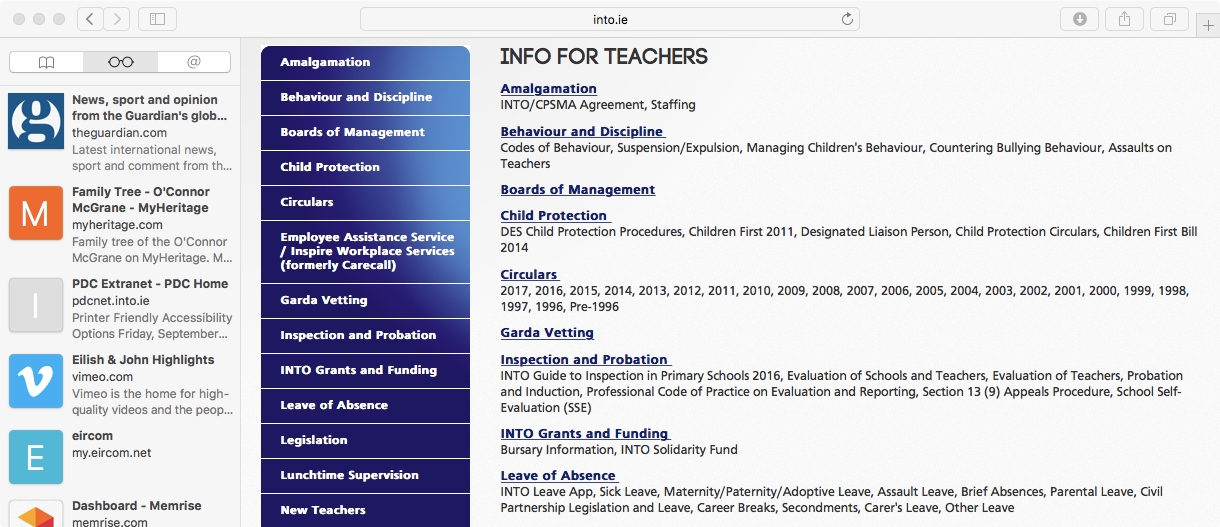 INTO Query Line
01 8047700/ 1850 708708
Monday –Friday 9am-5pm
info@into.ie
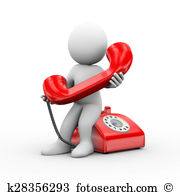 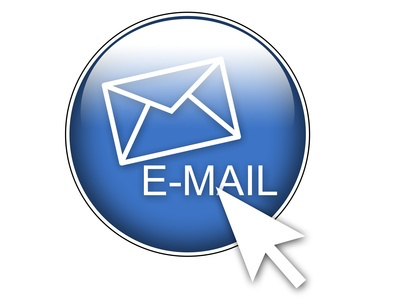 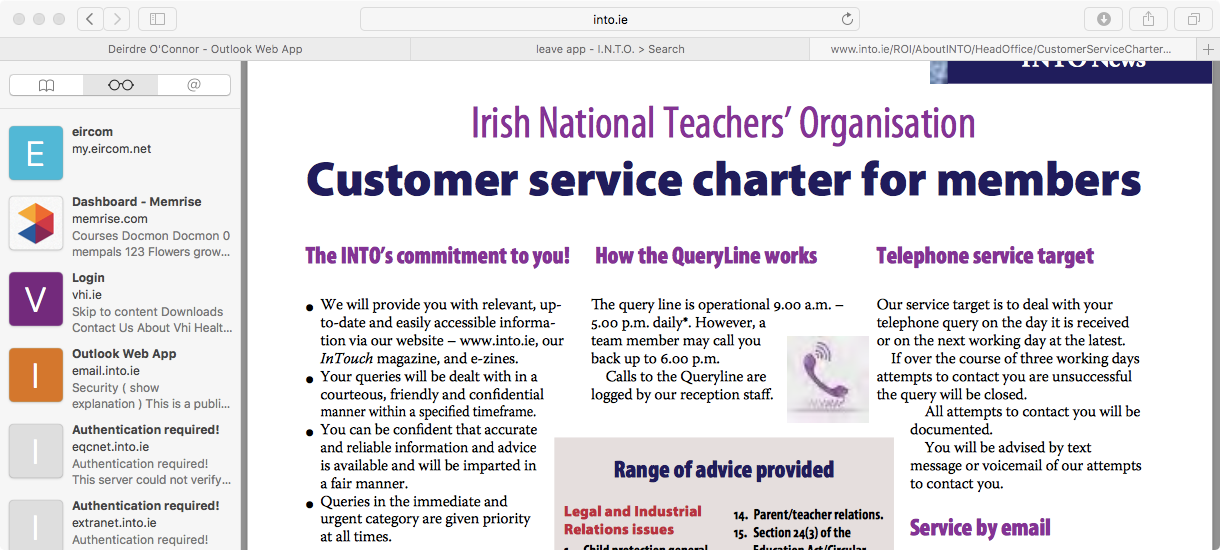 COE Queries 2016 by Topic
Security of Employment
Contracts of indefinite duration (CIDs) 
513 CIDs granted 2015/2016
489 CIDs granted 2016/2017 (up to November 2016) 
Entitlement –   
Employment in excess of 2 years continuous teaching service under two or more successive written contracts of employment with the same employer, and 
the most recent (ie 3rd year contract) is viable for the school year, and is not covering for an absence (except covering for career break or secondment). 
Circular 17/2017 (link)(S.3ii) clarifies that school may use a permanent post arising in the school in the 2017/2018 school year as the viable post to enable appointment to a CID.
Main and Supplementary Panels
Main Panel – for the redeployment of surplus permanent and CID holding teachers
 183 - teachers redeployed through the main panel in 2016
Supplementary Panels- priority list for permanent  employment 
2088 – teachers on the supplementary panel in 2016
811 – teachers placed in permanent jobs from the Supplementary Panel
Leave of Absence
Fully paid maternity leave
Sick Leave
1,568 - primary teachers on career break
232 – primary teachers on teacher exchange
1,836– teachers job sharing
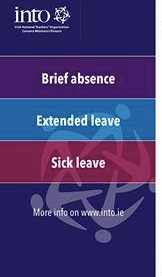